Знакомьтесь, это наша группа!
ГБОУ  Школа №2083   д /c «Семицветик» группа «Солнышко»
[Speaker Notes: Создана Сибогатовой Н. А.]
наша группа «Солнышко»
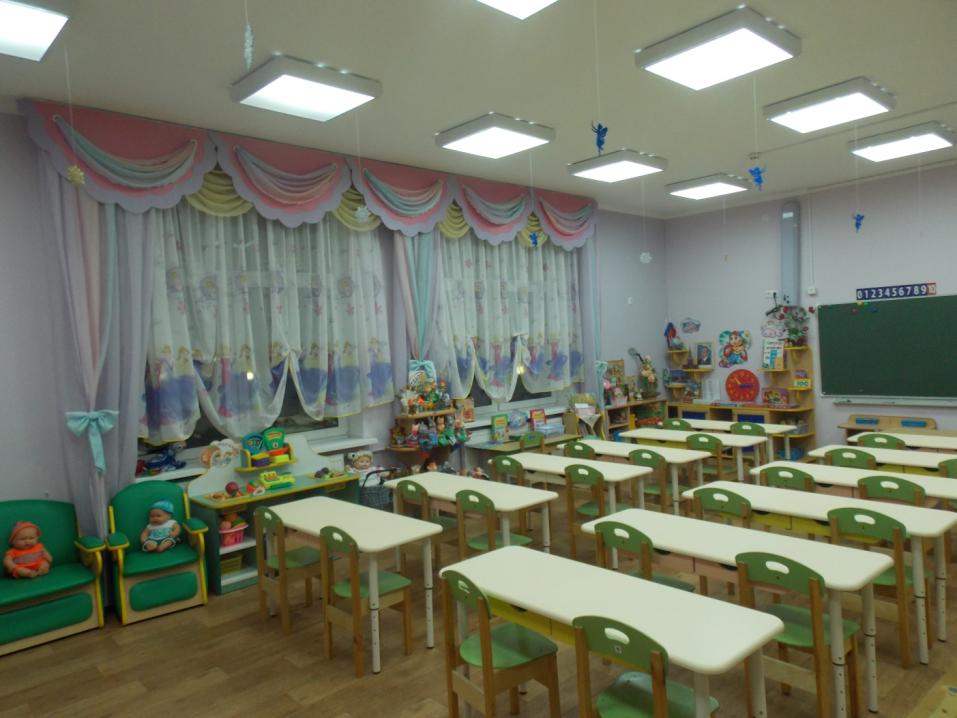 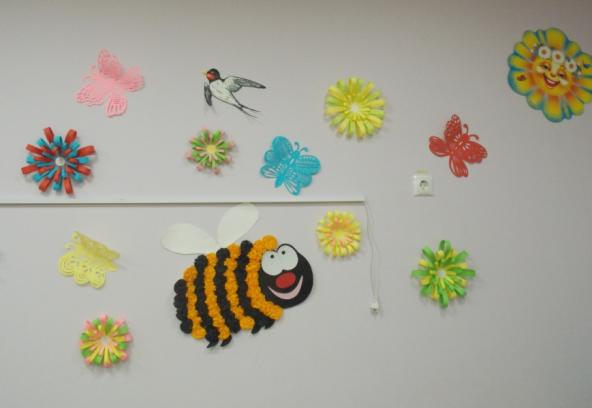 [Speaker Notes: Создана Сибогатовой Н. А.]
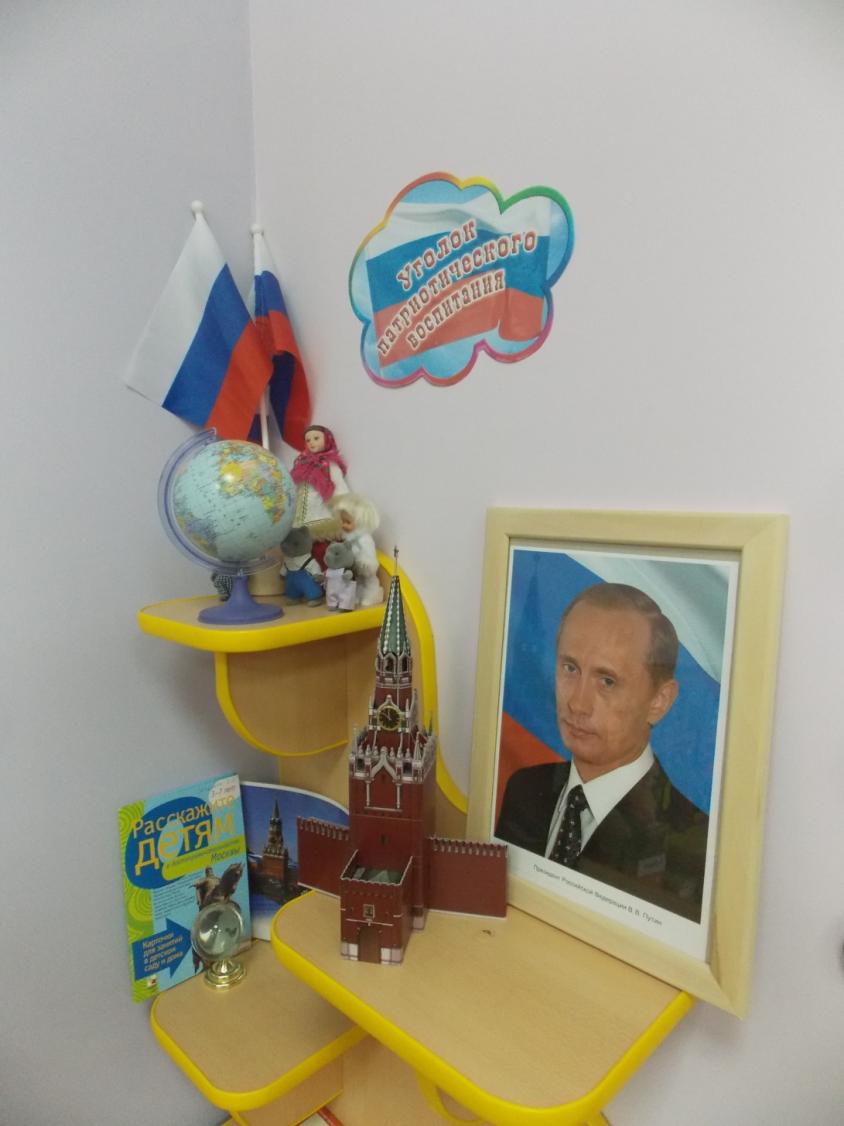 Уголок патриотического воспитания
[Speaker Notes: Создана Сибогатовой Н. А.]
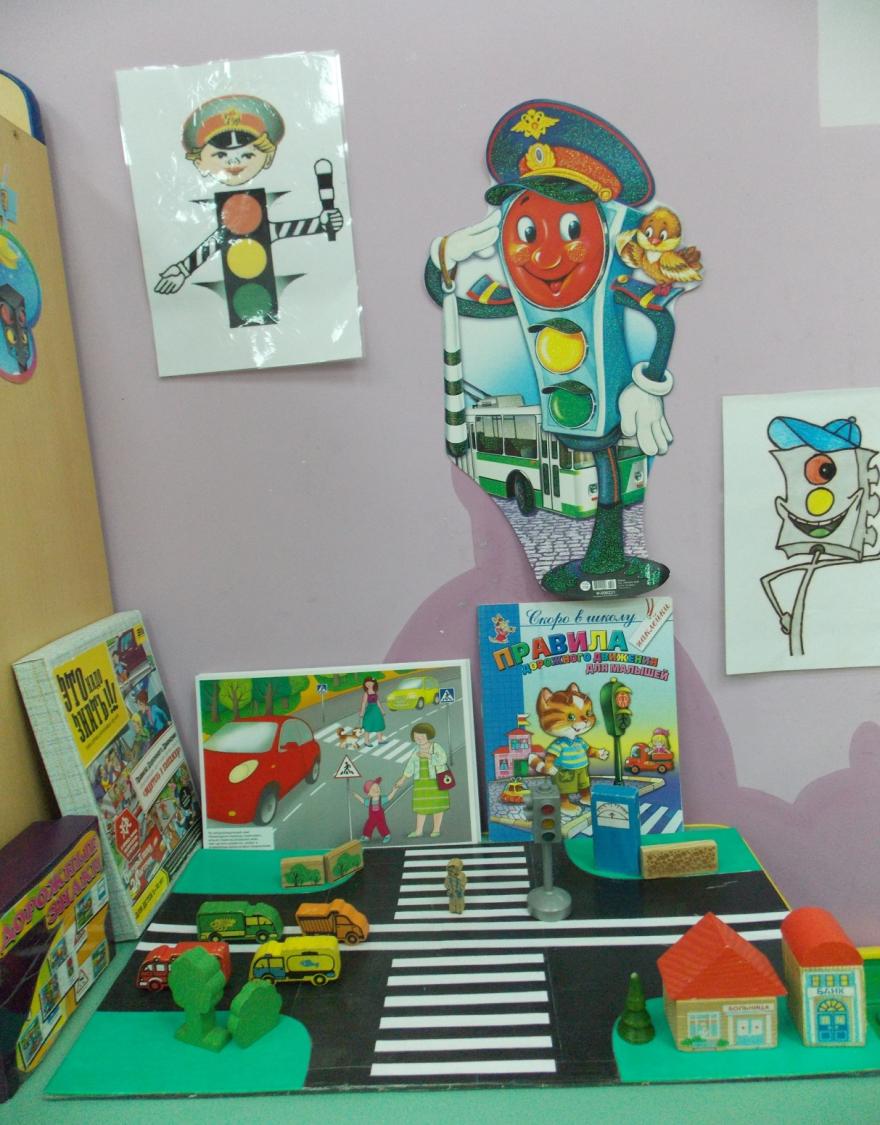 Уголок по безопасности
[Speaker Notes: Создана Сибогатовой Н. А.]
Математический уголок
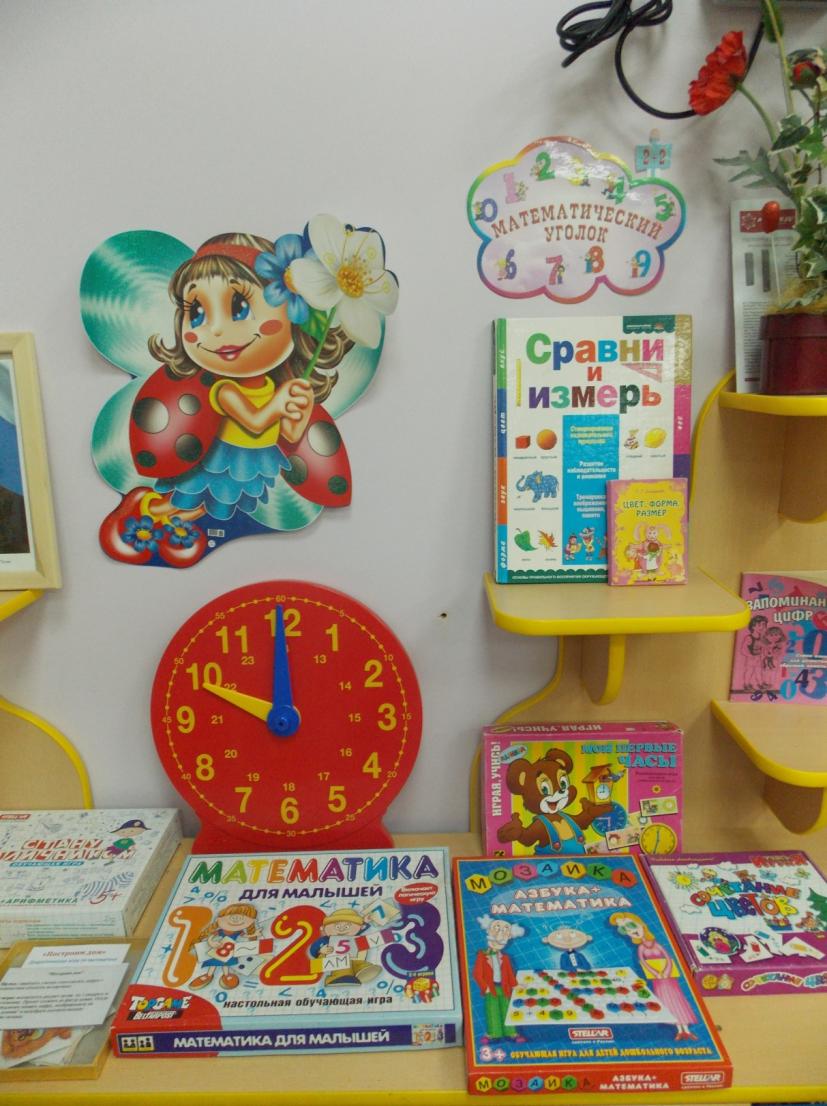 [Speaker Notes: Создана Сибогатовой Н. А.]
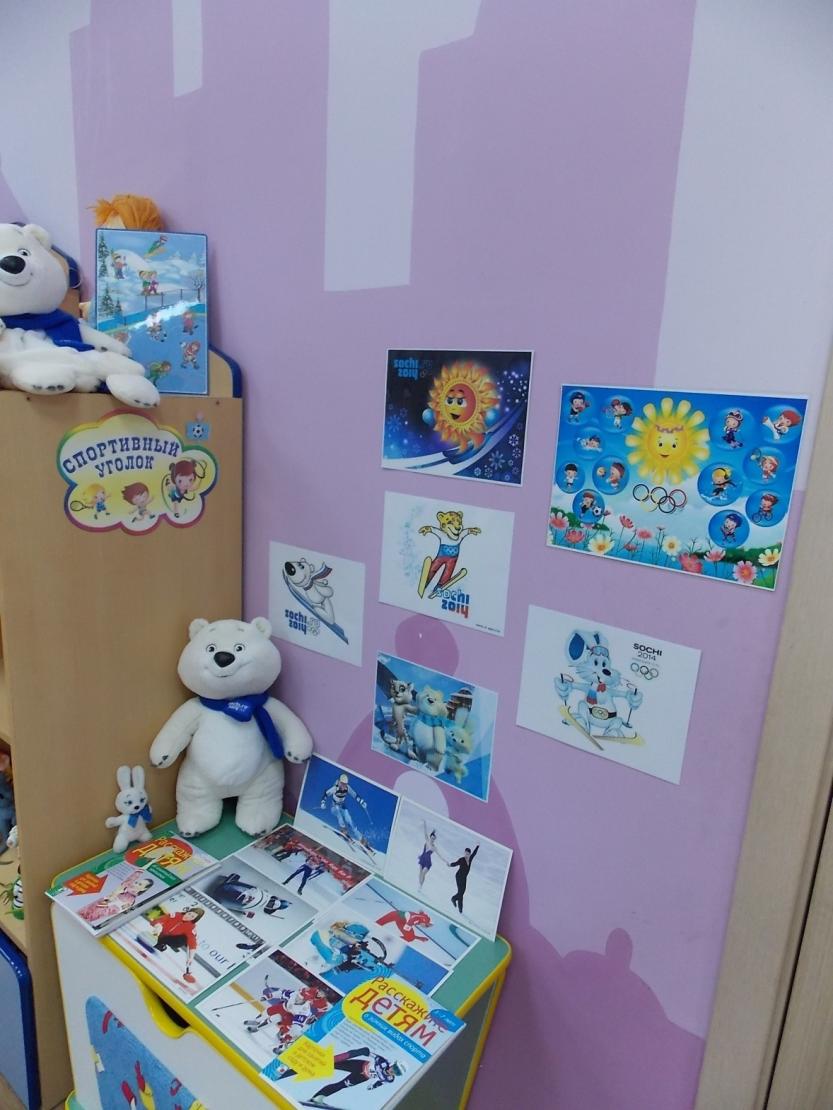 Уголок к Олимпиаде 2014 г.
[Speaker Notes: Создана Сибогатовой Н. А.]
Уголок рисования
[Speaker Notes: Создана Сибогатовой Н. А.]
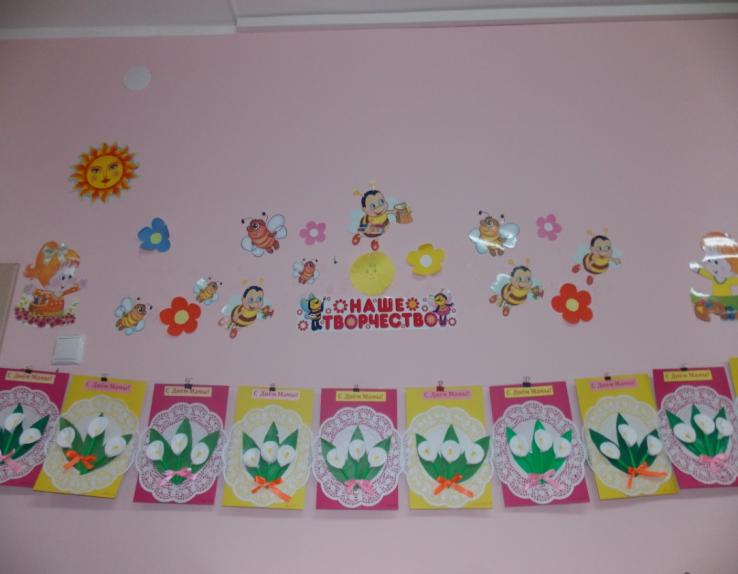 Наше творчество
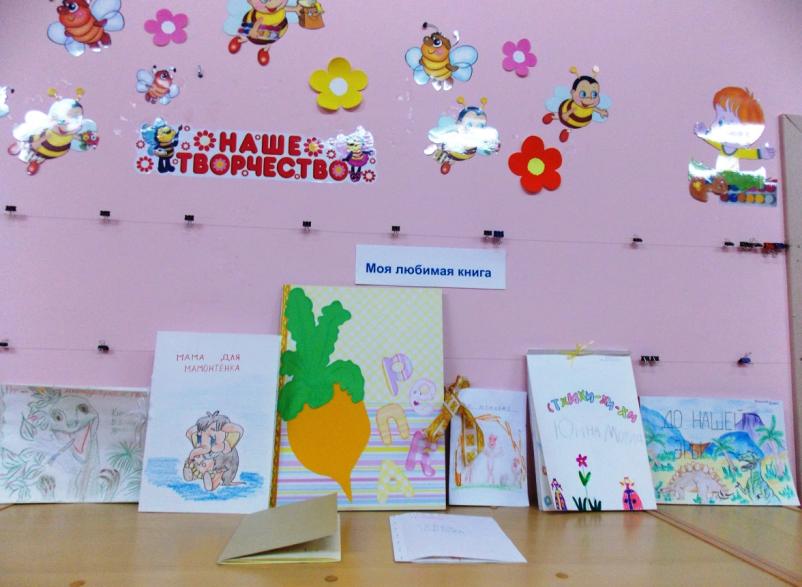 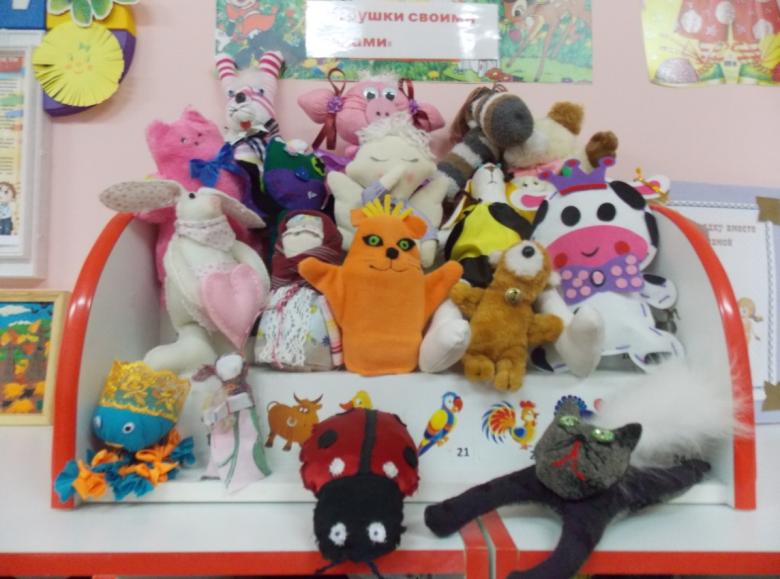 [Speaker Notes: Создана Сибогатовой Н. А.]